Министерство  образования и науки Республики Дагестан
Муниципальное казенное дошкольное образовательное учреждение «Детский сад «Солнышко» 
Новолакского района село Чапаево.
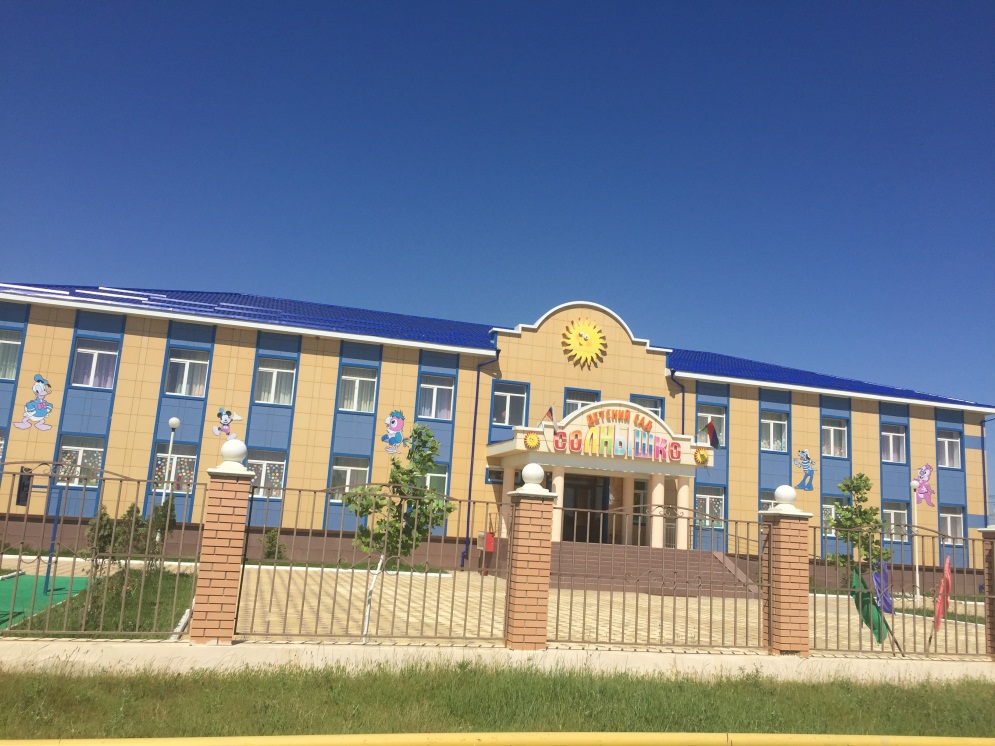 Этнокультурное воспитание в ДОО Подготовила заведующая МКДОУ «Детский сад «Солнышко» Исмаилова Оксана Юсуповна
Prezentacii.com
Музей «Дагестанская сакля»
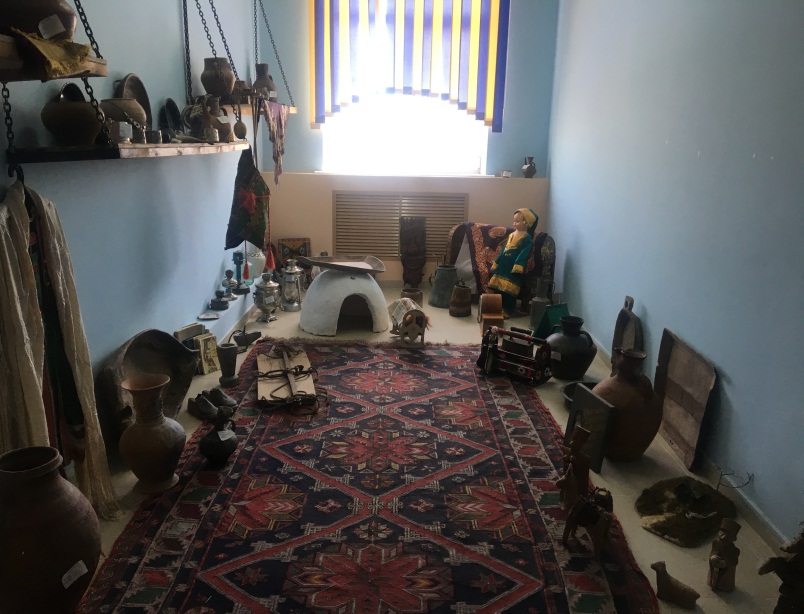 В целях приобщения подрастающего поколения к национальной культуре, традициям многонационального народа  республики, его духовным и нравственно – эстетическим ценностям, воспитания любви к родному краю в МКДОУ «Детский сад «Солнышко» создан мини - музей  «Дагестанская сакля».
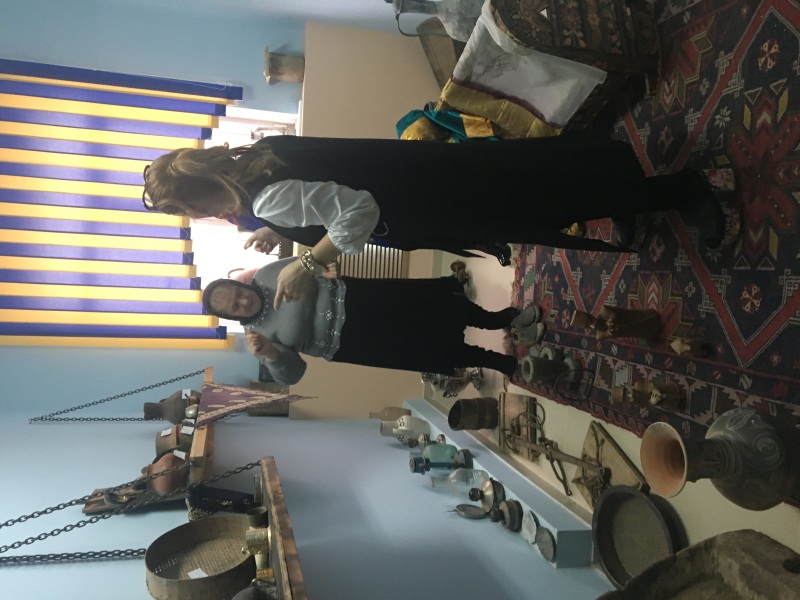 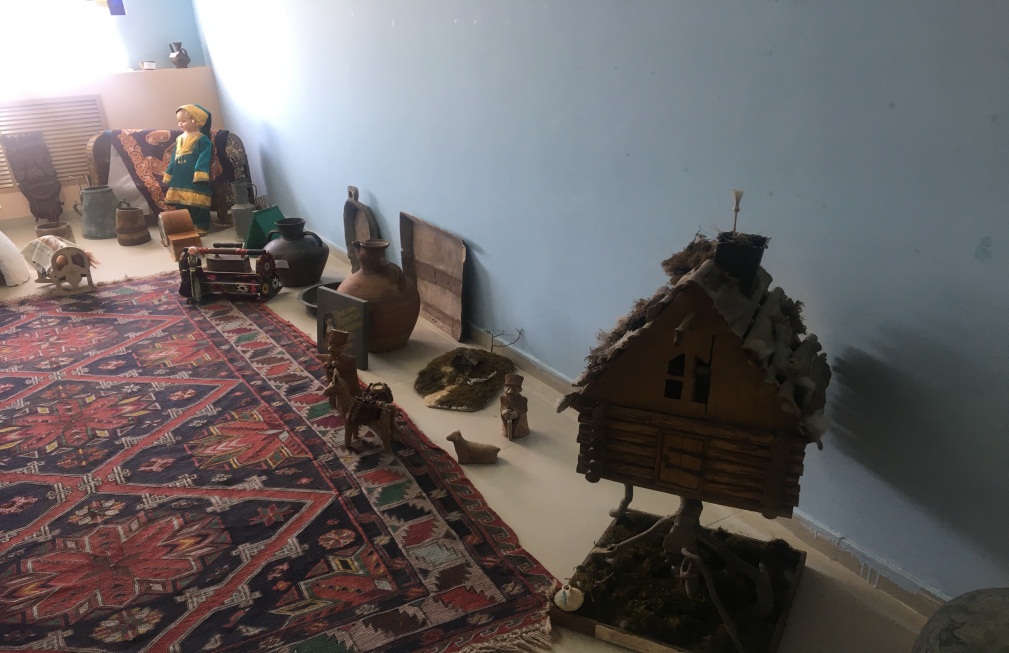 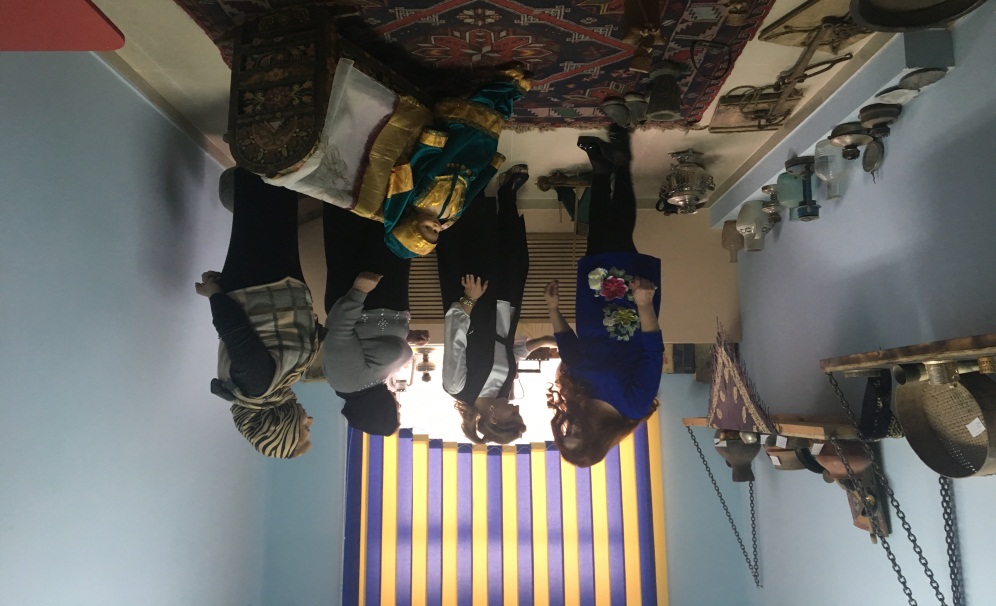 «
Prezentacii.com
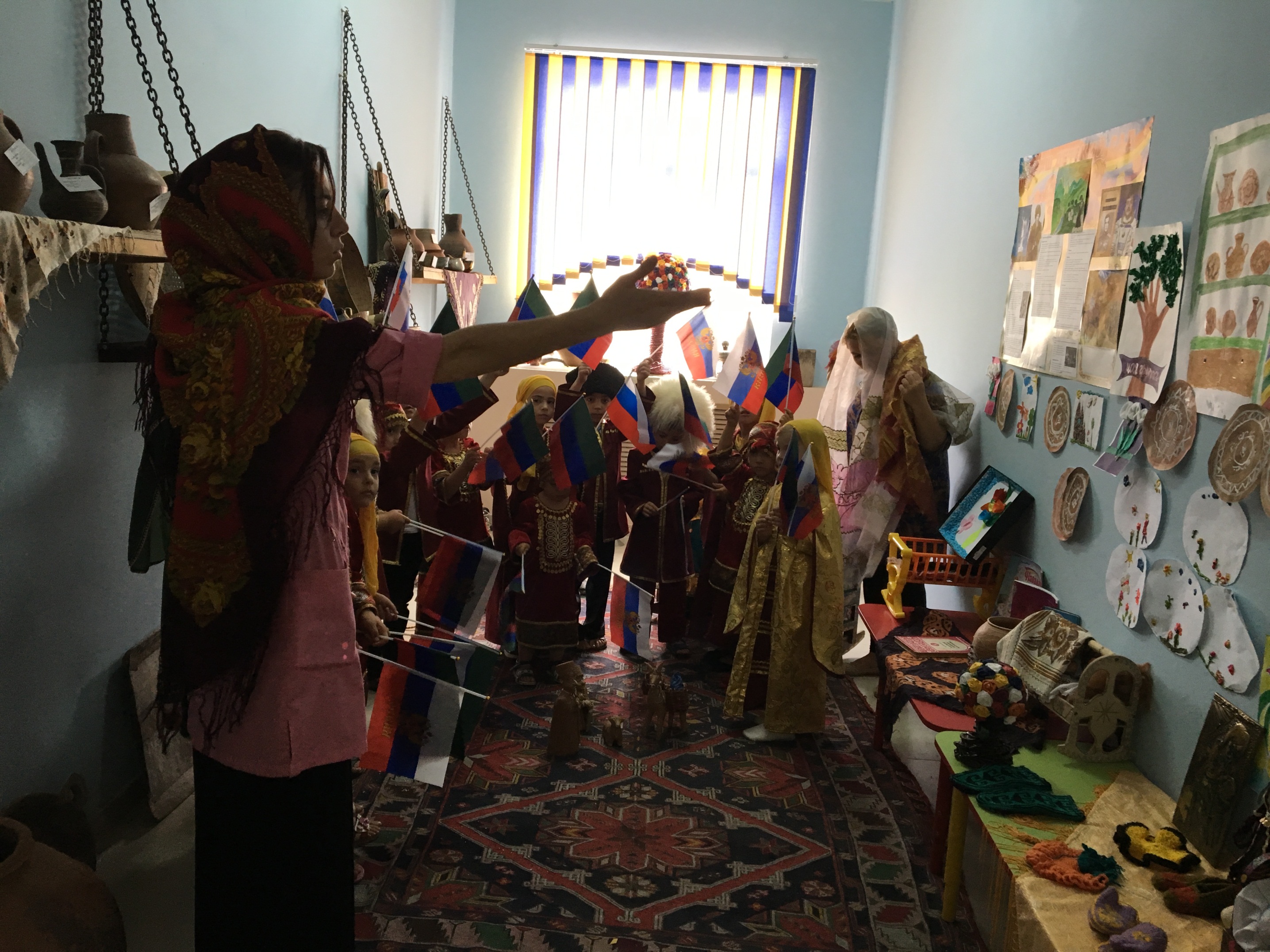 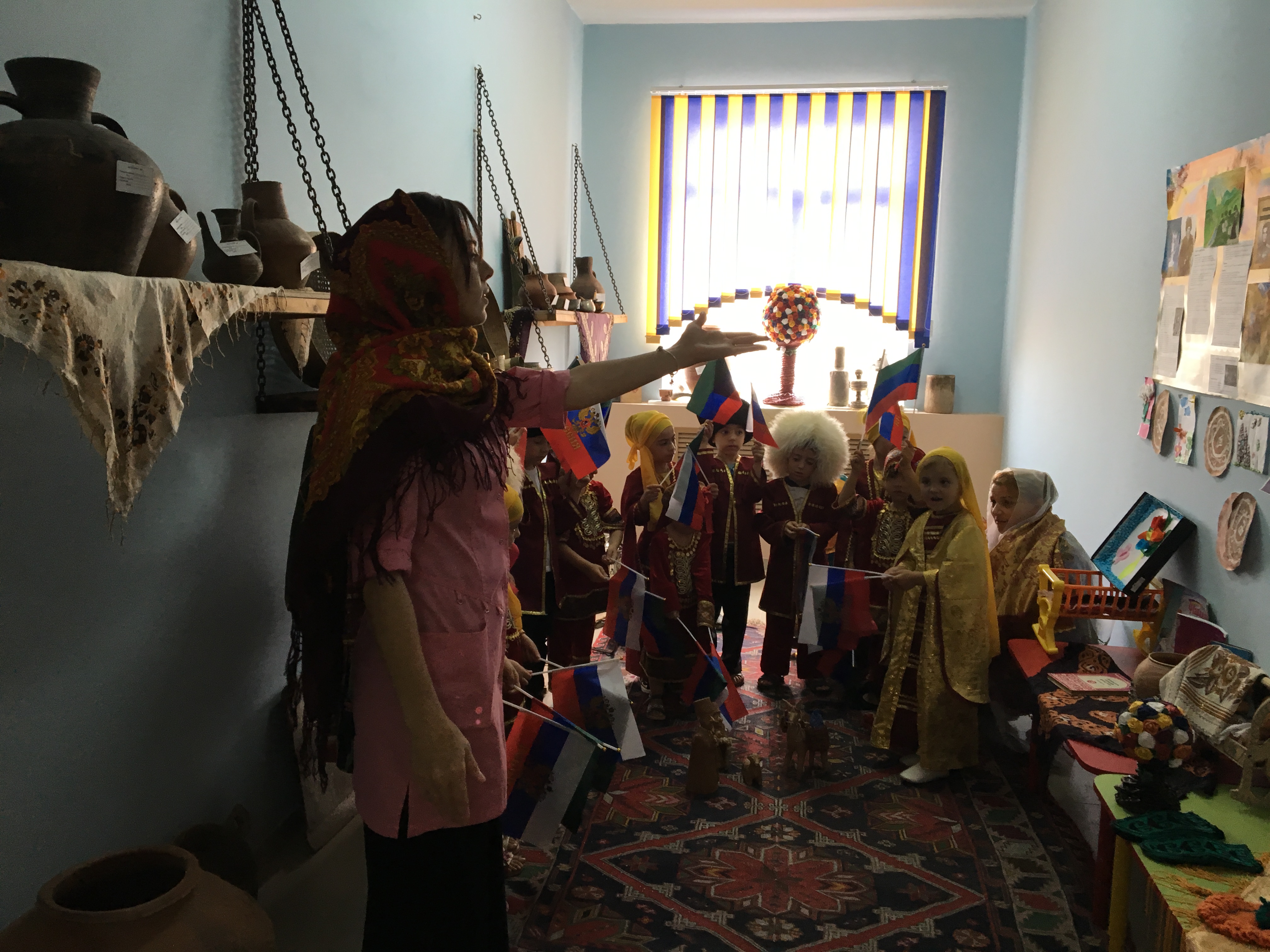 Этнокультурный уголок
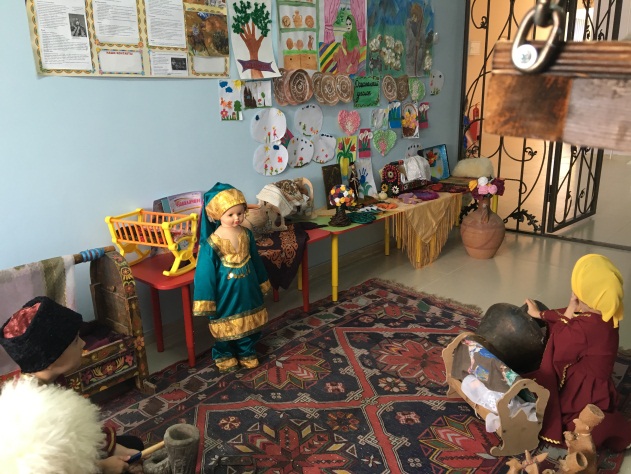 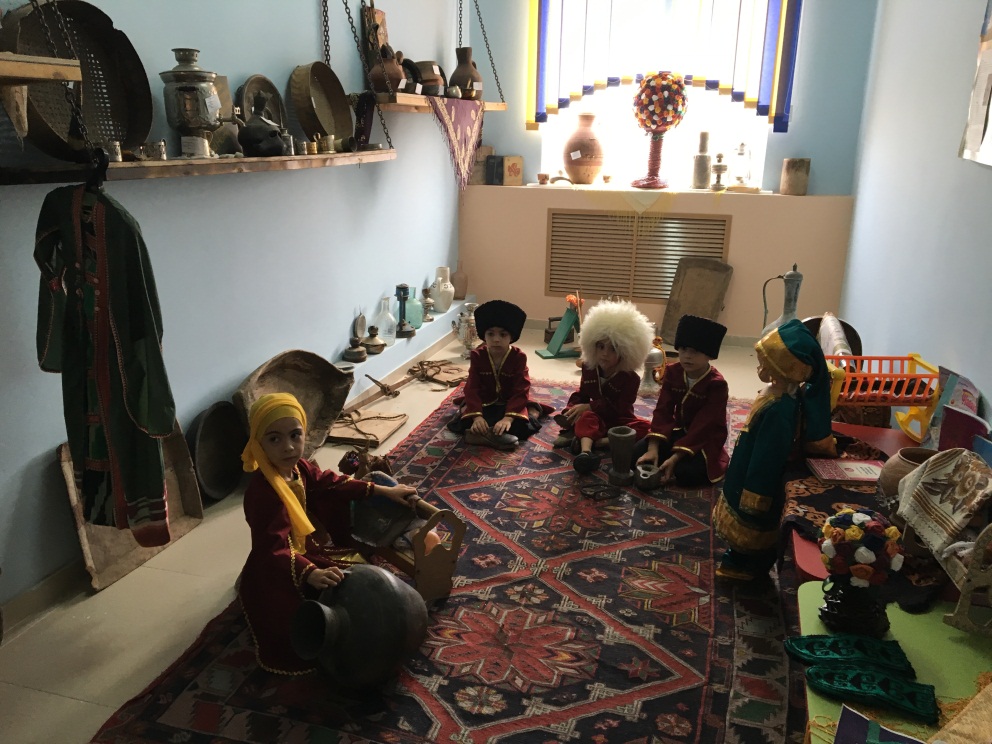 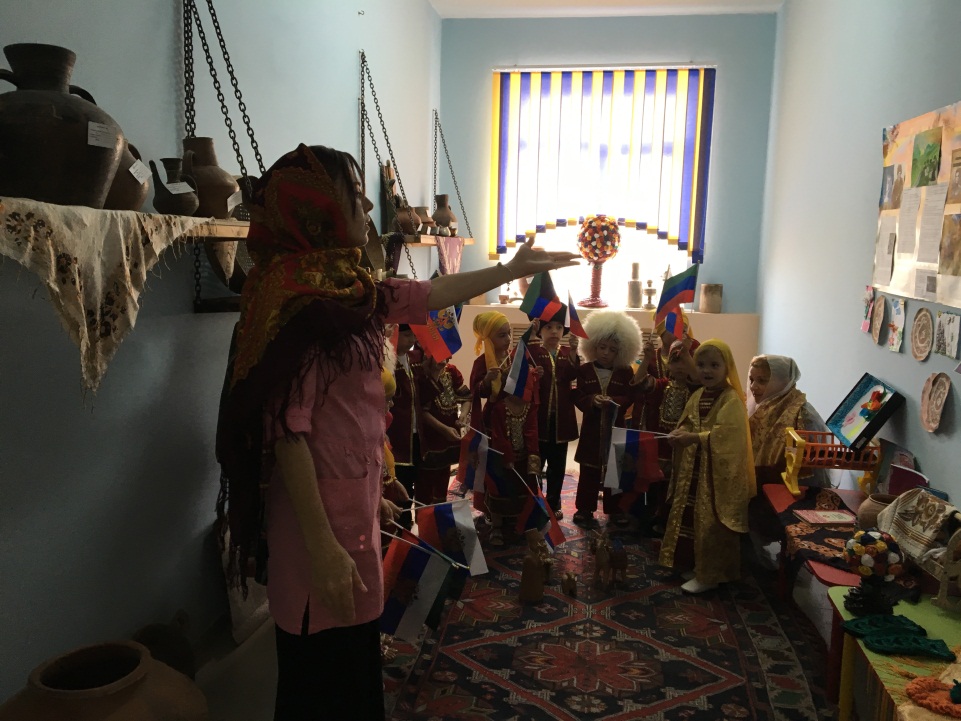 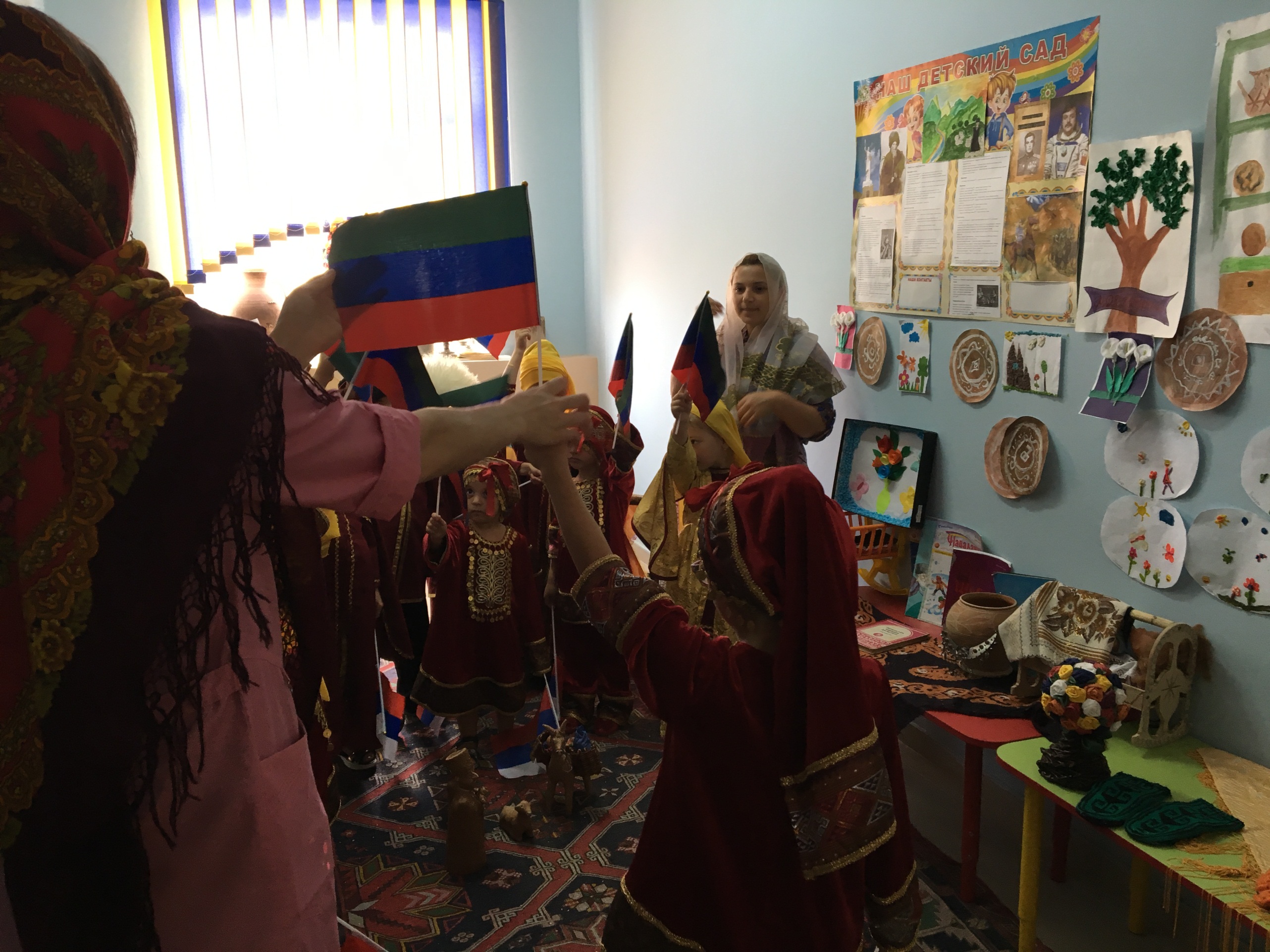 В  ДОУ реализуется программа по национально – региональному компоненту :  «Ознакомление детей дошкольного возраста с народным искусством Дагестана»  М.М.Байрамбекова    Методический кабинет оснащен методическим,  наглядно – дидактическим материалом, имеется художественная и познавательная литература на лакском языке
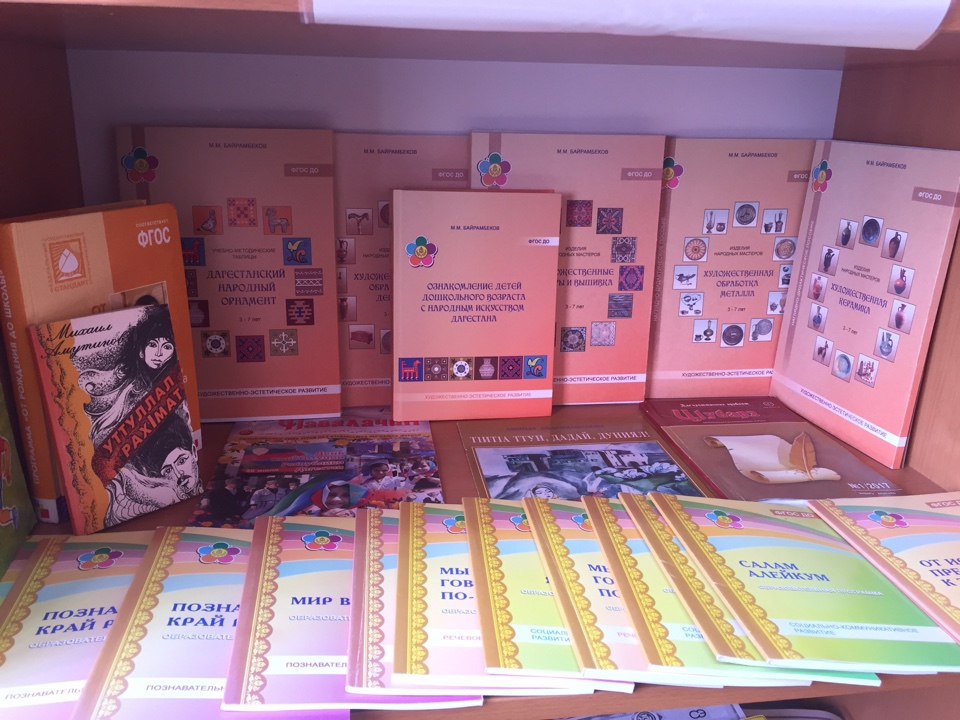 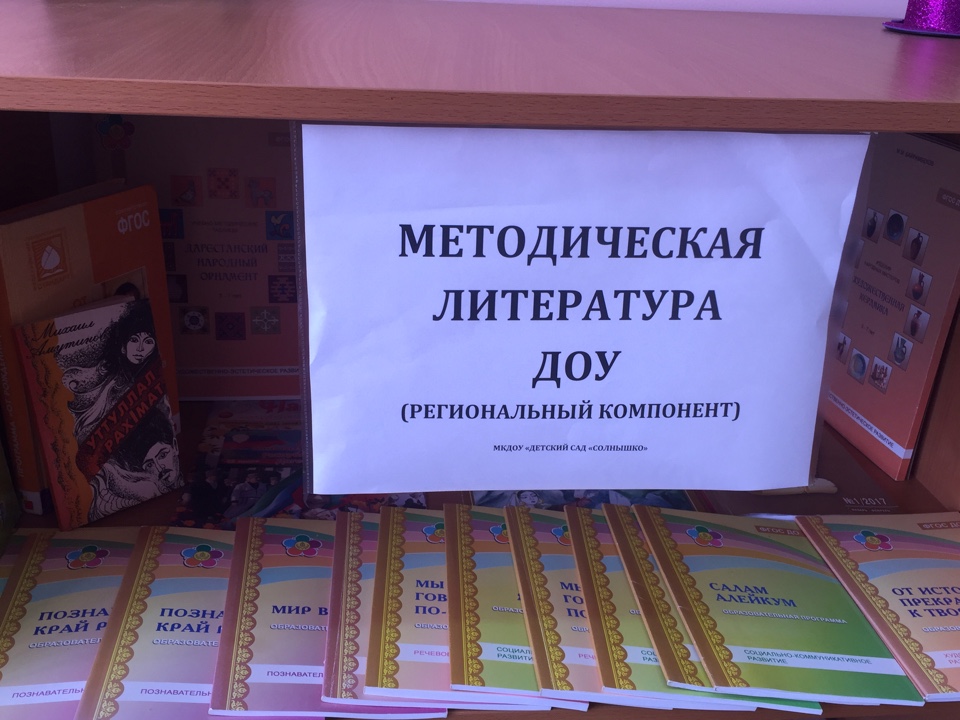 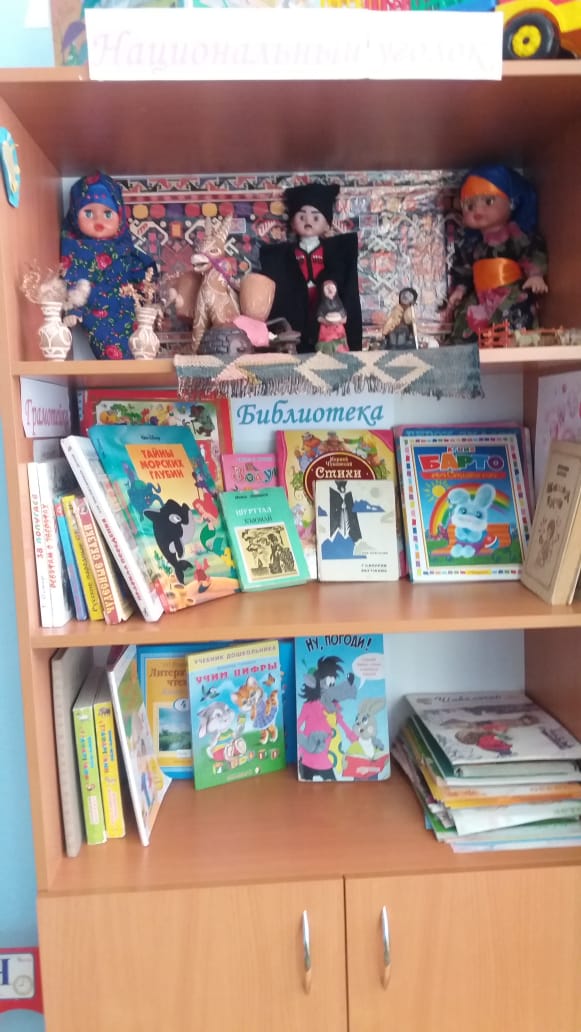 День родного языка
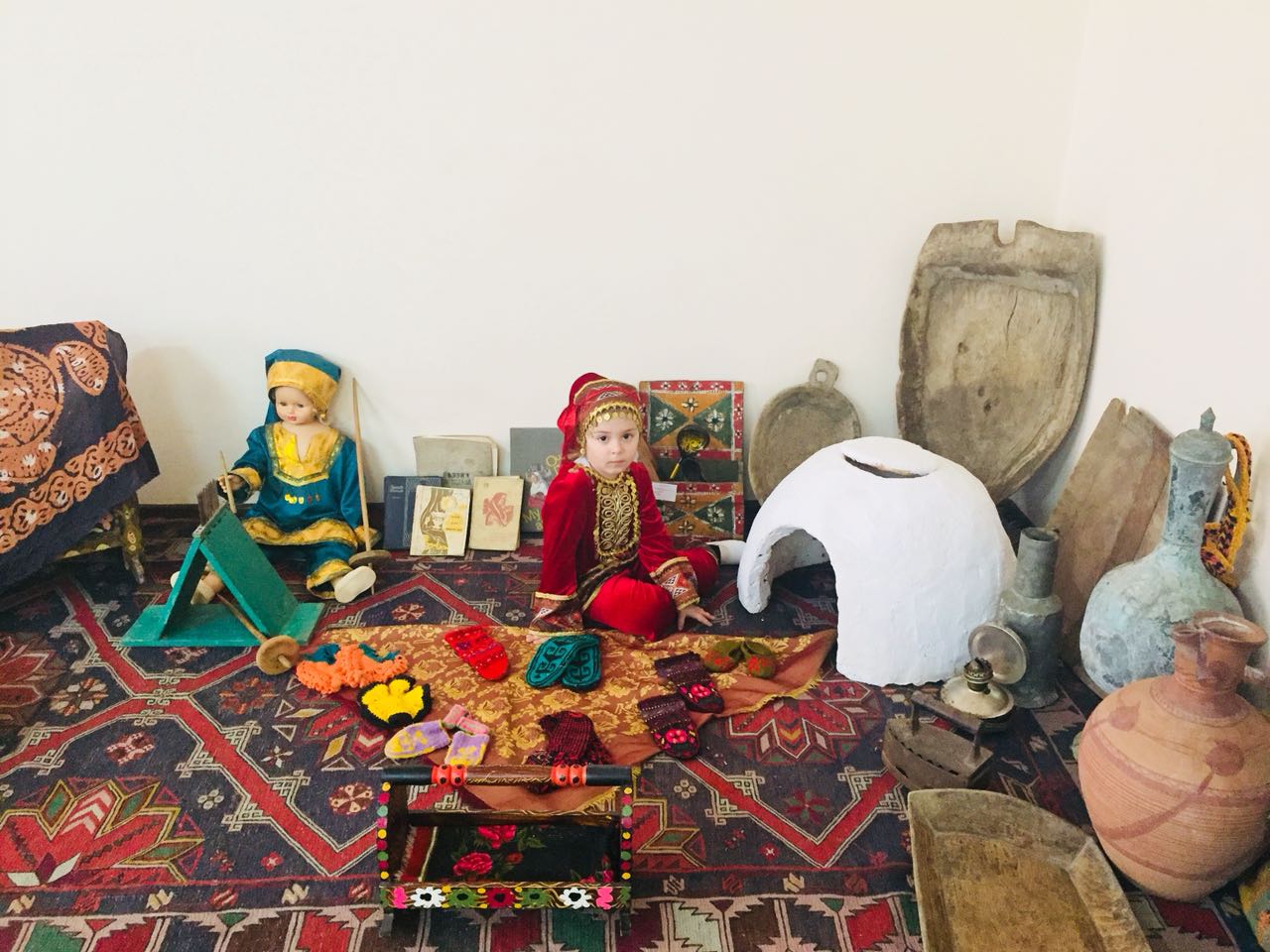 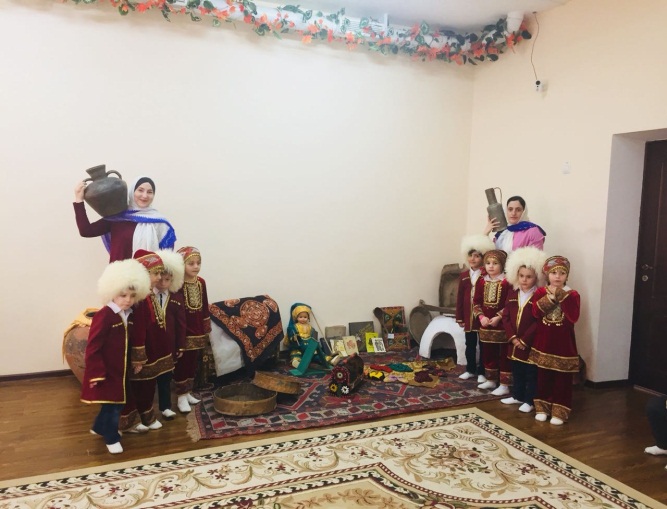 Театрально-игровая деятельность. Сказки «Репка» и «Теремок» на лакском языке
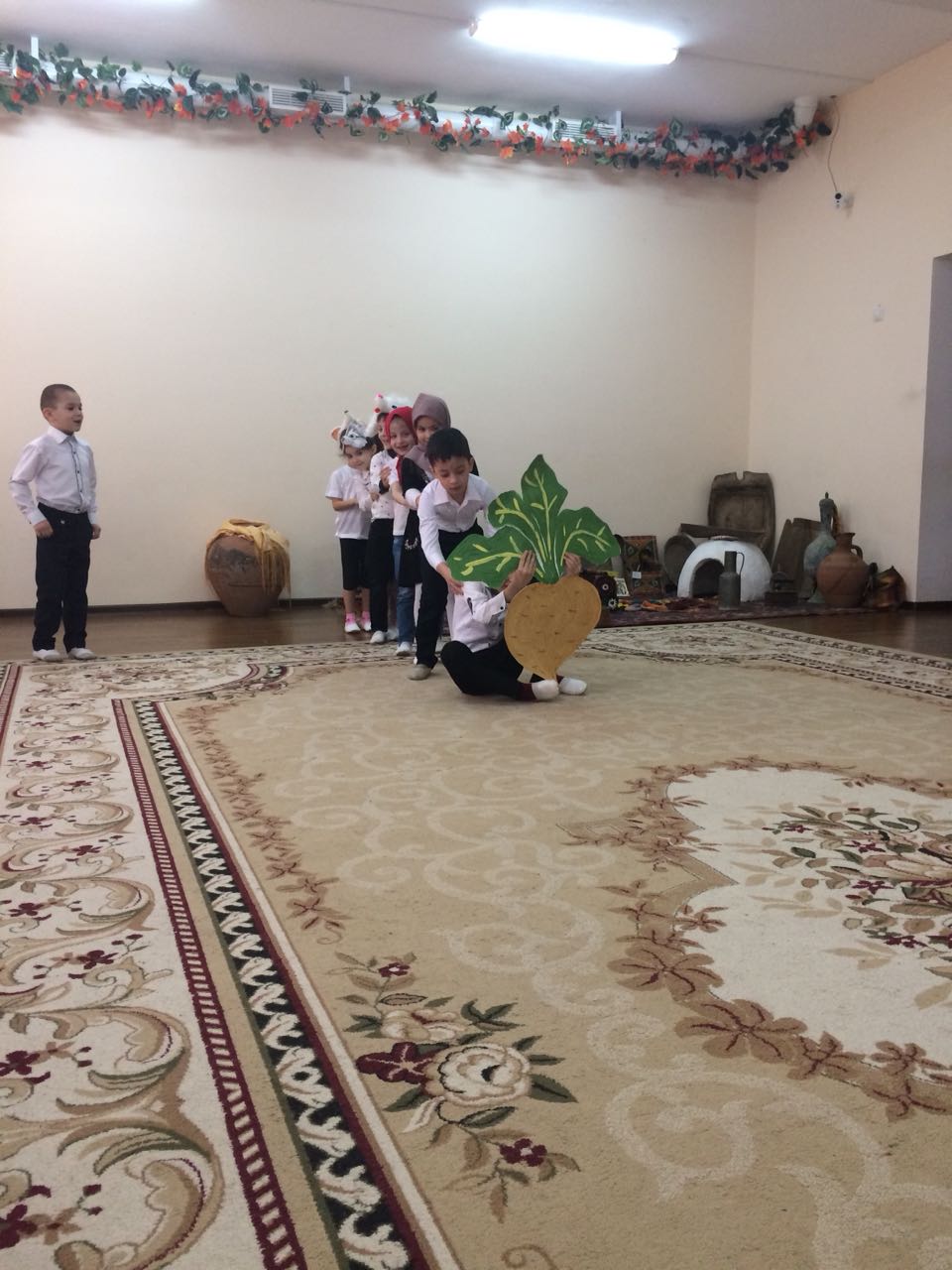 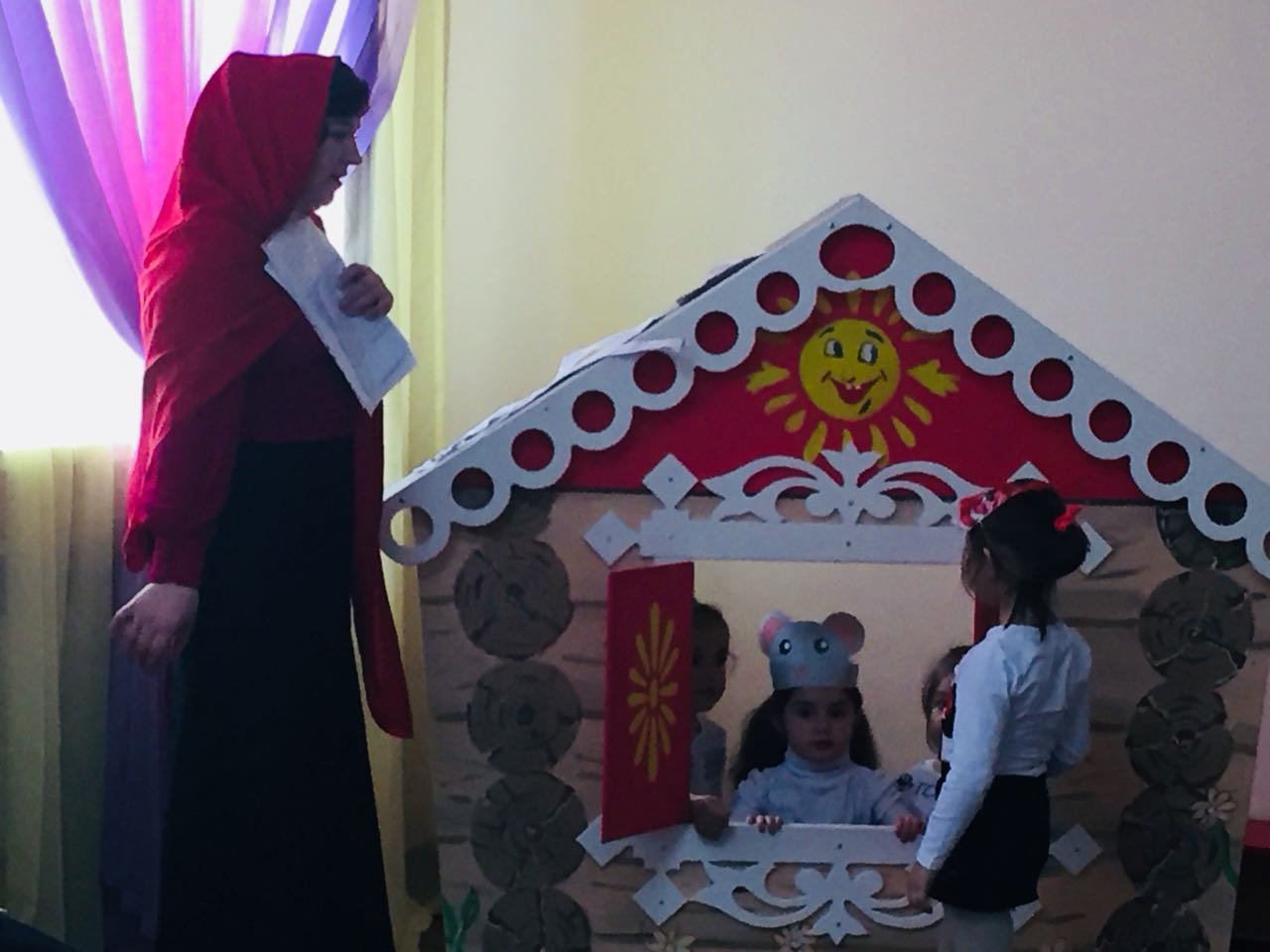 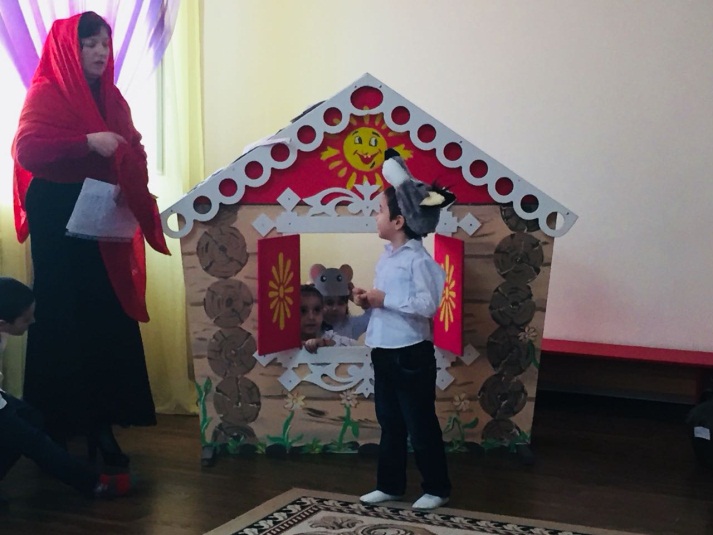 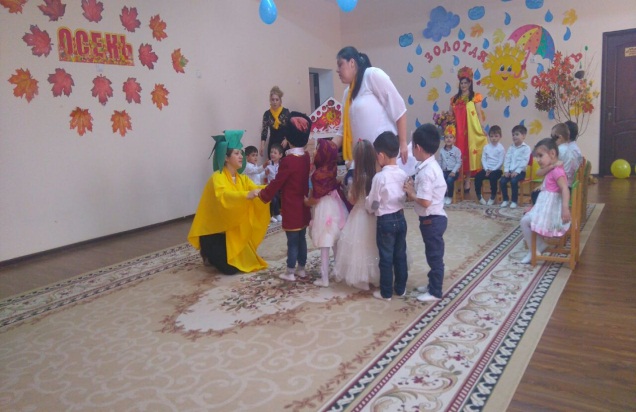 Лезгинка  - это веселый, зажигательный танец, неотъемлемая часть любого торжества: народного, Каказа.
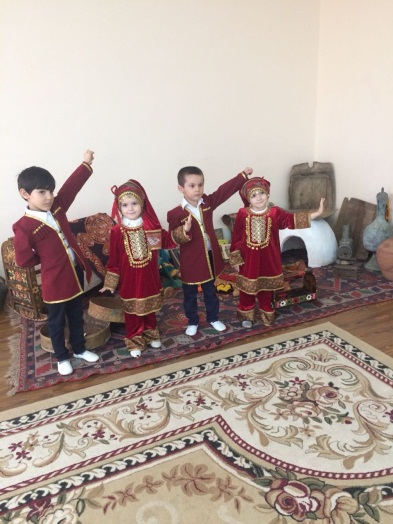 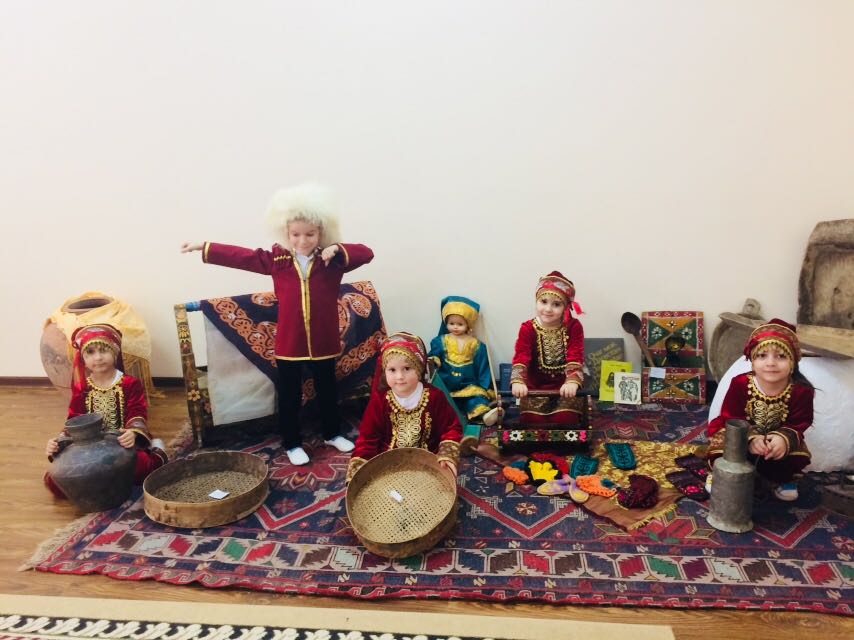 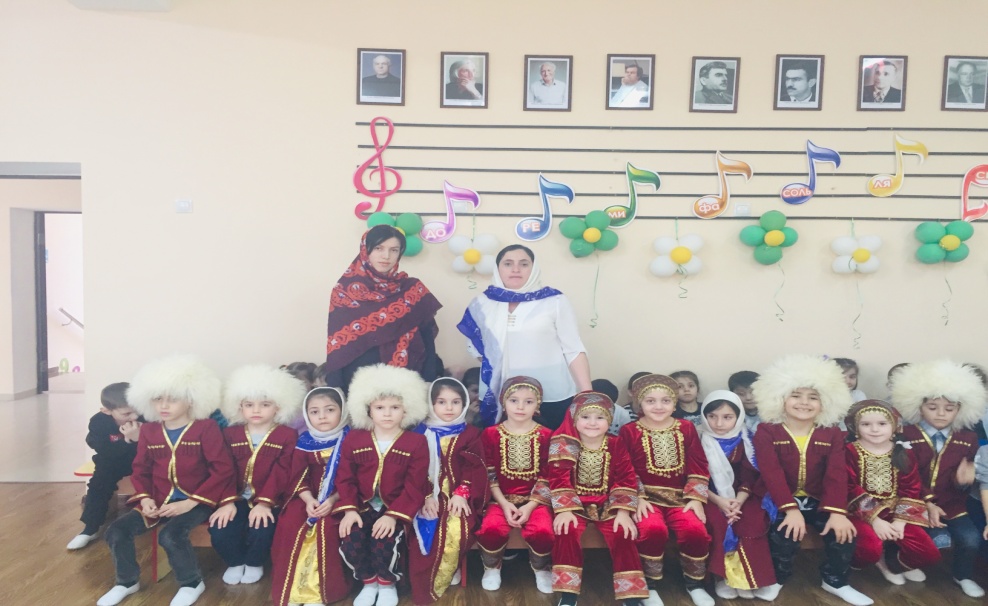 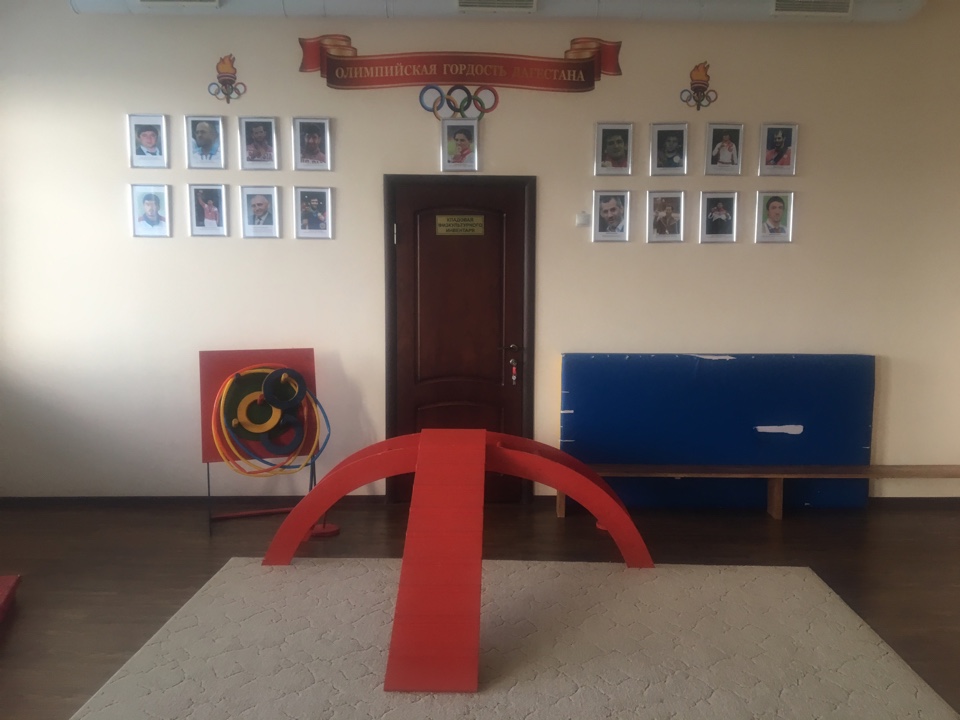 Ознакомление воспитанников  с известными 
людьми  родного края
Новруз –байрам  Праздник первой борозды
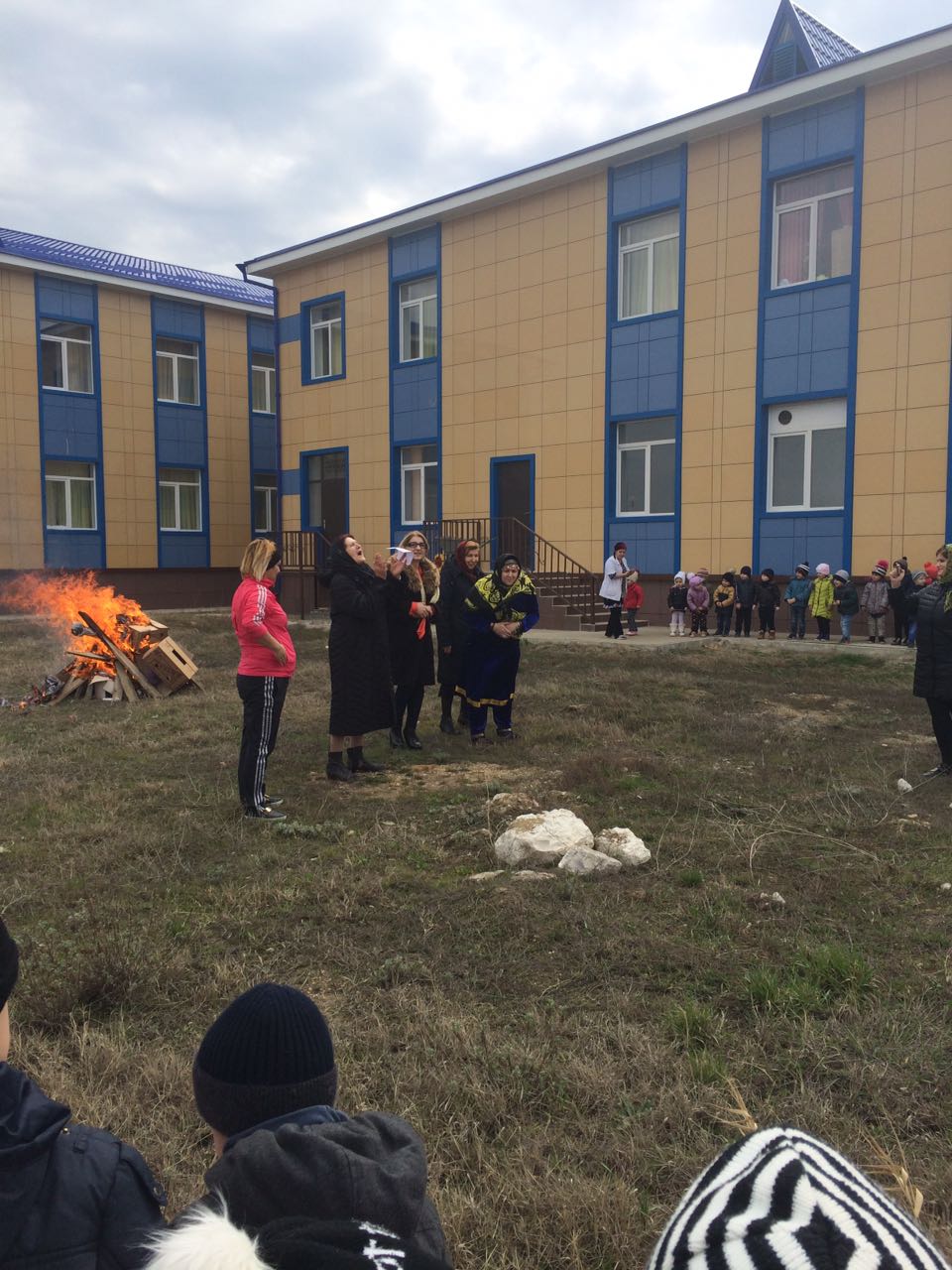 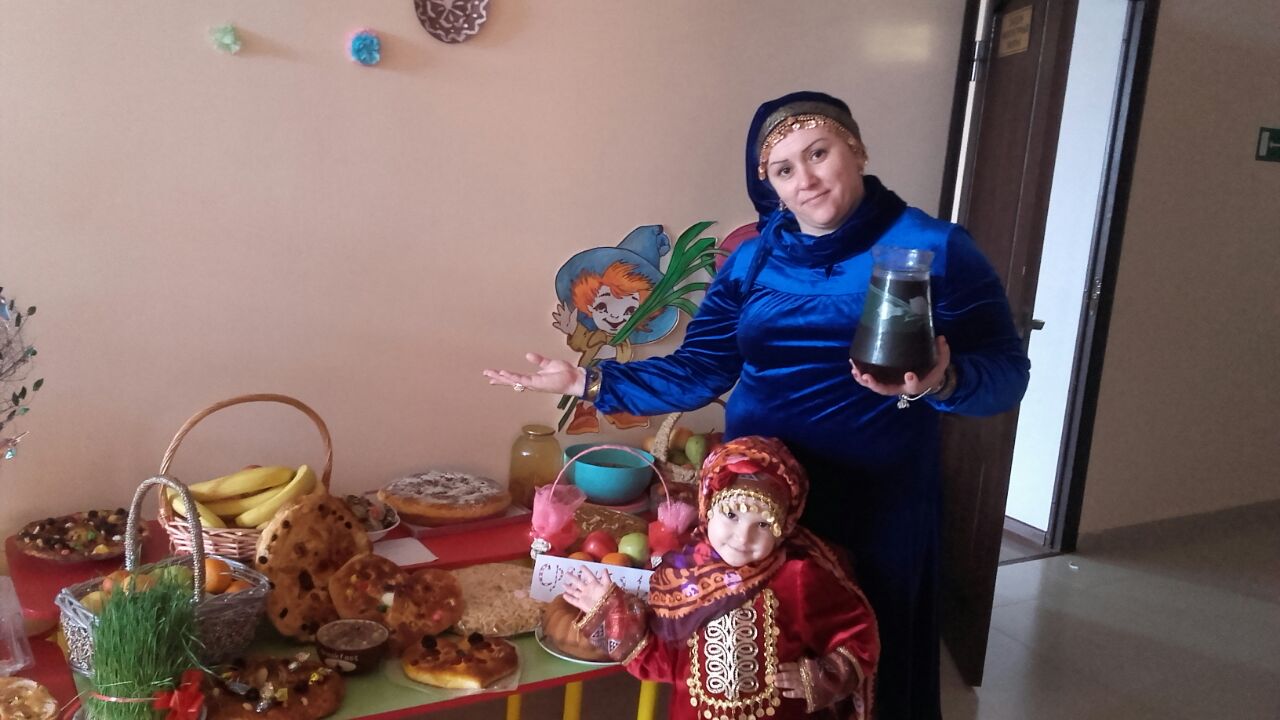 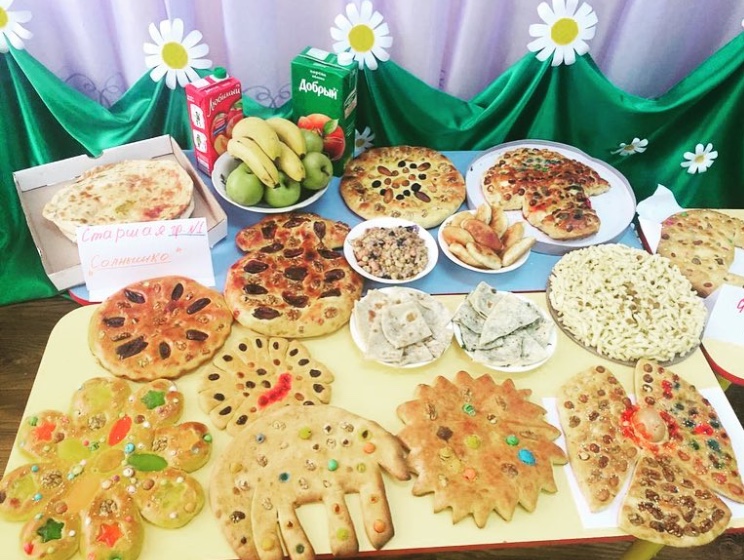 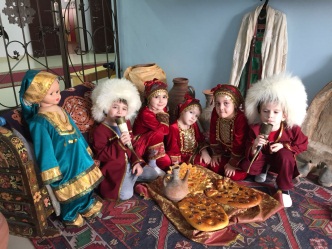 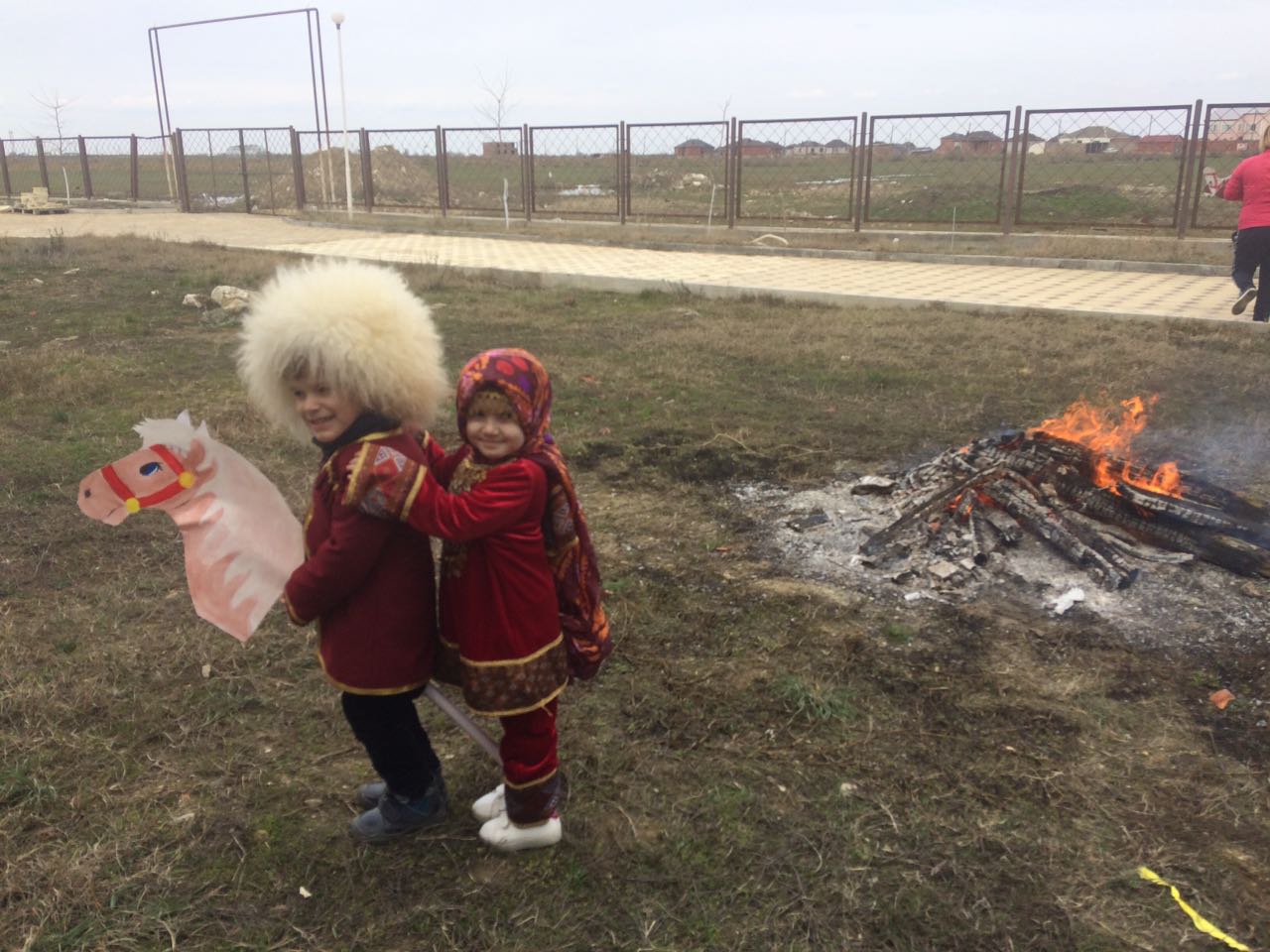 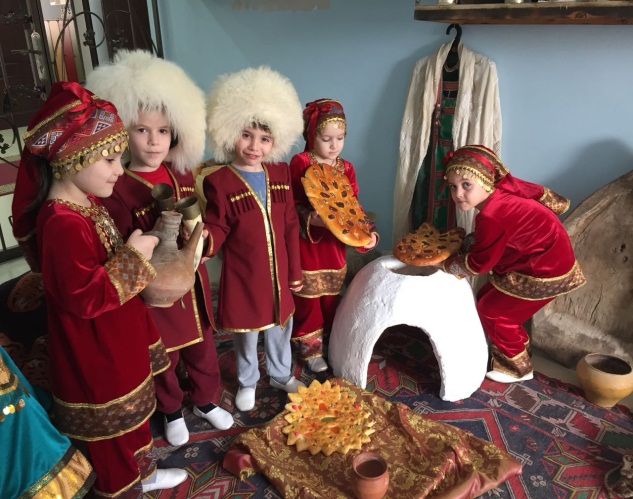 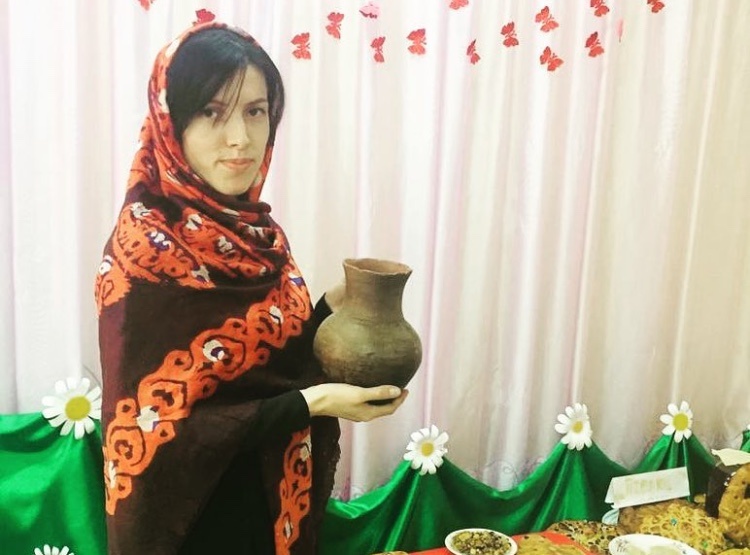 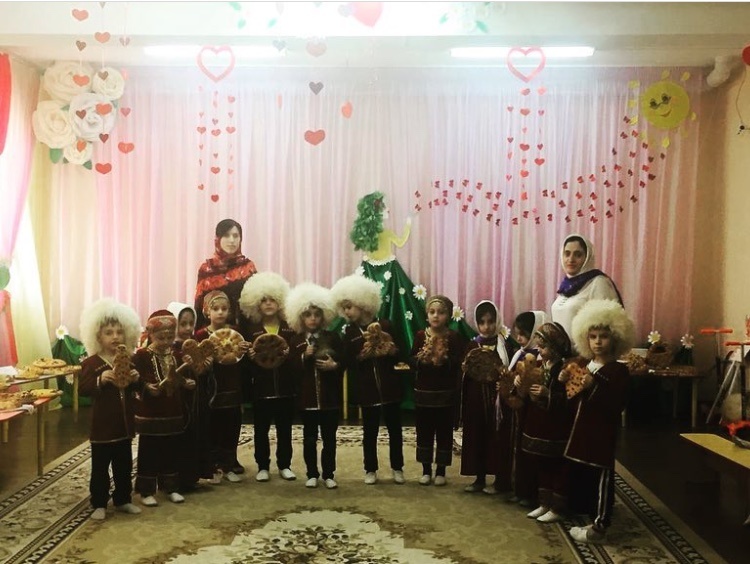 Спасибо за внимание